Ervaring Meets Jong TalentSTAGE LOGOPEDIE2022-2023
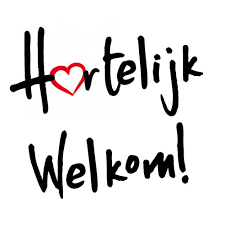 WELKOM!!!
Stage-organisatie
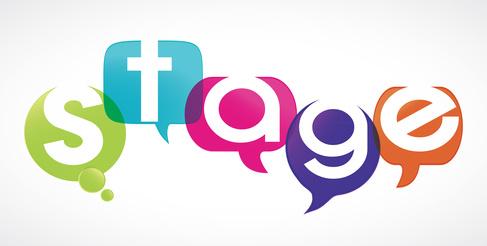 Logopedie
3
Stageorganisatie
Logopedie & Audiologie
Ine Francke
ine.francke@thomasmore.be
03/432 19 03
4
Stageportaal
https://stages.thomasmore.be 
Contactgegevens
Opgeven stageplaatsen 
Overzicht studenten
Stage-evaluatie
Info
5
Contactgegevens
Aanpassen indien gewenst
6
Opgeven stageplaatsen
Logopedie
Stage 1, 2 en/of 3
Verschillende periodes
7
Opgeven stageplaatsen
‘0’ = geen student
‘1’ = 1 student

Studenten krijgen een stageplaats toegewezen op basis van hun voorkeuren
Studenten mogen geen contact  opnemen
8
Opgeven stageplaatsen
Je vult het stageportaal niet in

Studenten mogen wel contact opnemen in de zoektocht naar een stageplaats
9
Overzicht studenten
Naam en contactgegevens van de student(en) per periode
10
Stage-evaluatie
Stageovereenkomst
Weekagenda’s
Feedbackdocumenten
11
Info
Stage-info per opleiding
Website Thomas More
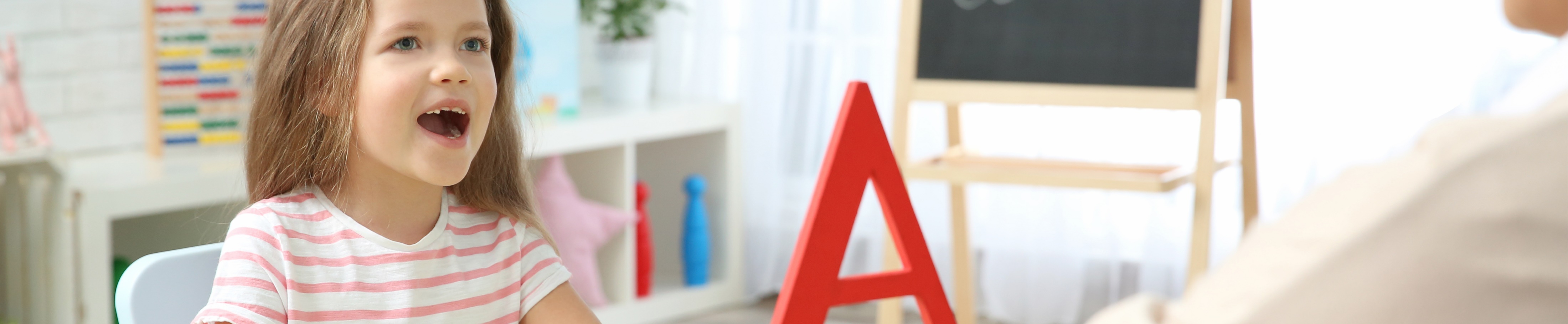 12
Stage-organisatie
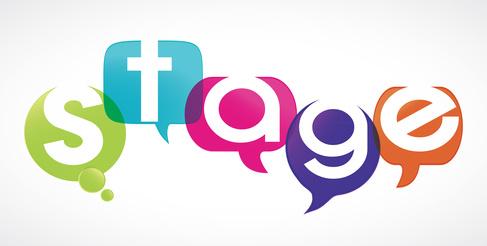 I. Francke
13
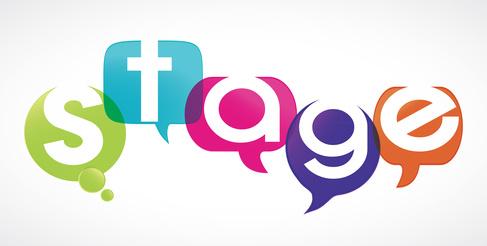 Stage Logopedienormen, inhoud en verloop
A. Lowette
14
Stagevademecum = ‘bijbel’
 student + stagementor + stagesupervisor

 stageportaal
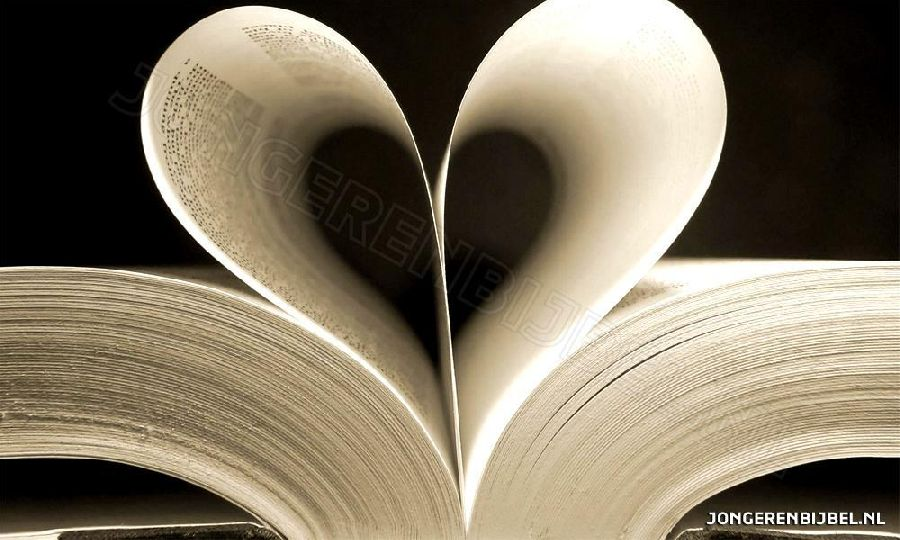 Overview Stages 22-23
Nieuwe elementen in blauw!
1. Inleiding
1.1 Actoren
Stageorganisator: Ine Francke
1.2 Visie
Stage 
- veerkrachtige, enthousiaste, kritische en competente logopedisten
- verantwoordelijkheid student & persoonlijk leiderschap
1.3 Competenties
13 Opleidingsspecifieke leerresultaten (OLR’s)
Idem 21-22
1.4 Wettelijk en reglementair kader
Idem 21-22
1.5 Opbouw
Stage 1 = observatie-participatiestage, ook zelfstandig werken
Stage 2/3 = handelingsstage, zelfstandig werken is hoofddoel
Overgang observeren  participeren  zelfstandig werk: hangt af van setting (o.a. aantal cliënten, diversiteit in stoornissen, complexiteit van voorbereidingen, ...)
Zelfstandig werk ≠ zonder enige vorm van begeleiding
Student in opleiding is geen volwaardige logopedist
2. Stageverloop
2.1 Voor de stage
2.1.1 Stageverdeling
2.1.2 Stagevoorbereiding
Medisch onderzoek: + infosessie + EHBO-dag
Stagevoorbereidingssessies: 6u alle stages + alle stagesupervisoren 
Eerste contactname: stagevademecum grondig overlopen, infofiche
Stageopstartsessie: met eigen supervisor
2.2 Tijdens de stage
2.2.1 Stage-uren
Algemeen
60% cliëntencontact = streefcijfer  varieert naargelang setting
b-stages onder voorwaarden
Weekagenda’s: categorieën: stageactiviteiten, voorbereiding op stageactiviteiten, stagetaken, leergesprekken, interne verplaatsing, overige activiteiten
Weekagenda’s: dagelijks ingevuld, wekelijks geprint en ondertekend
2.2 Tijdens de stage
2.2.1 Stage-uren
Afwezigheid
Onderbreking stage enkel voor supervisieactiviteit
Meldingsprocedure o.a. via  afwezigheden.la@thomasmore.be    
Vroegtijdige beëindiging
Na gesprek met mentor, supervisor, stagecoördinator, SSB
2.2.2 Stagetaken LOGOPEDIE
Algemeen
Stageactiviteiten maar ook stagetaken
Richtlijnen
Idem 21-22
2.2.2. Stagetaken
Stage 2/3 LOG
RV
CA
BP
BI
TV
OB
Stage 1 LOG
RV
KD
OZ 
TV
OB
2.2.2. Stagetaken
Stage 1 en Stage 2/3
RV
Idem 21-22
Formats ter beschikking als leidraad
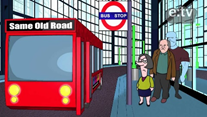 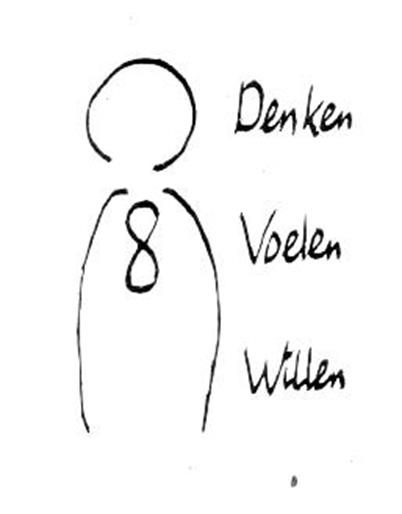 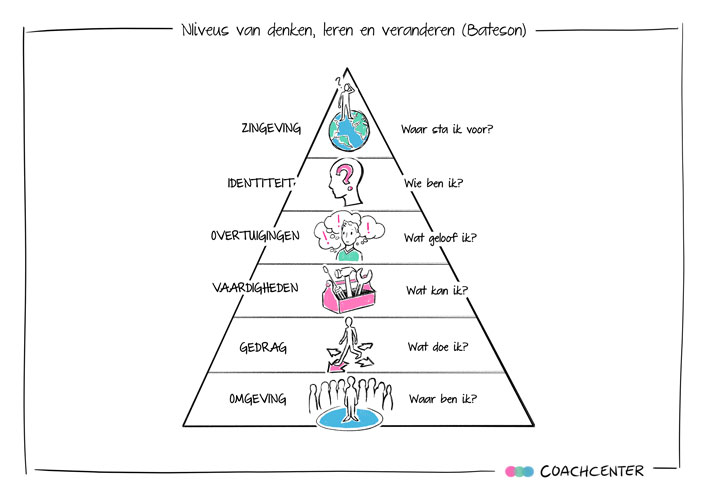 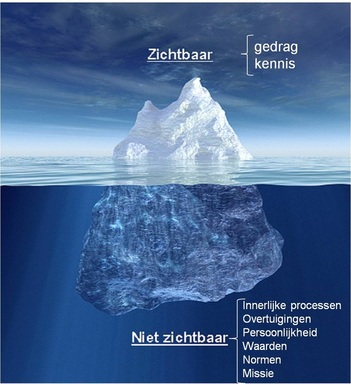 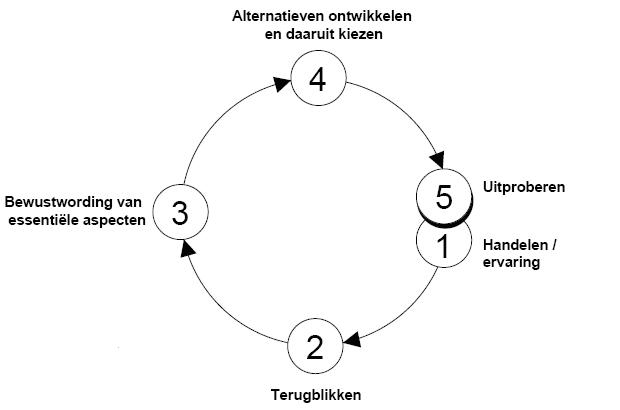 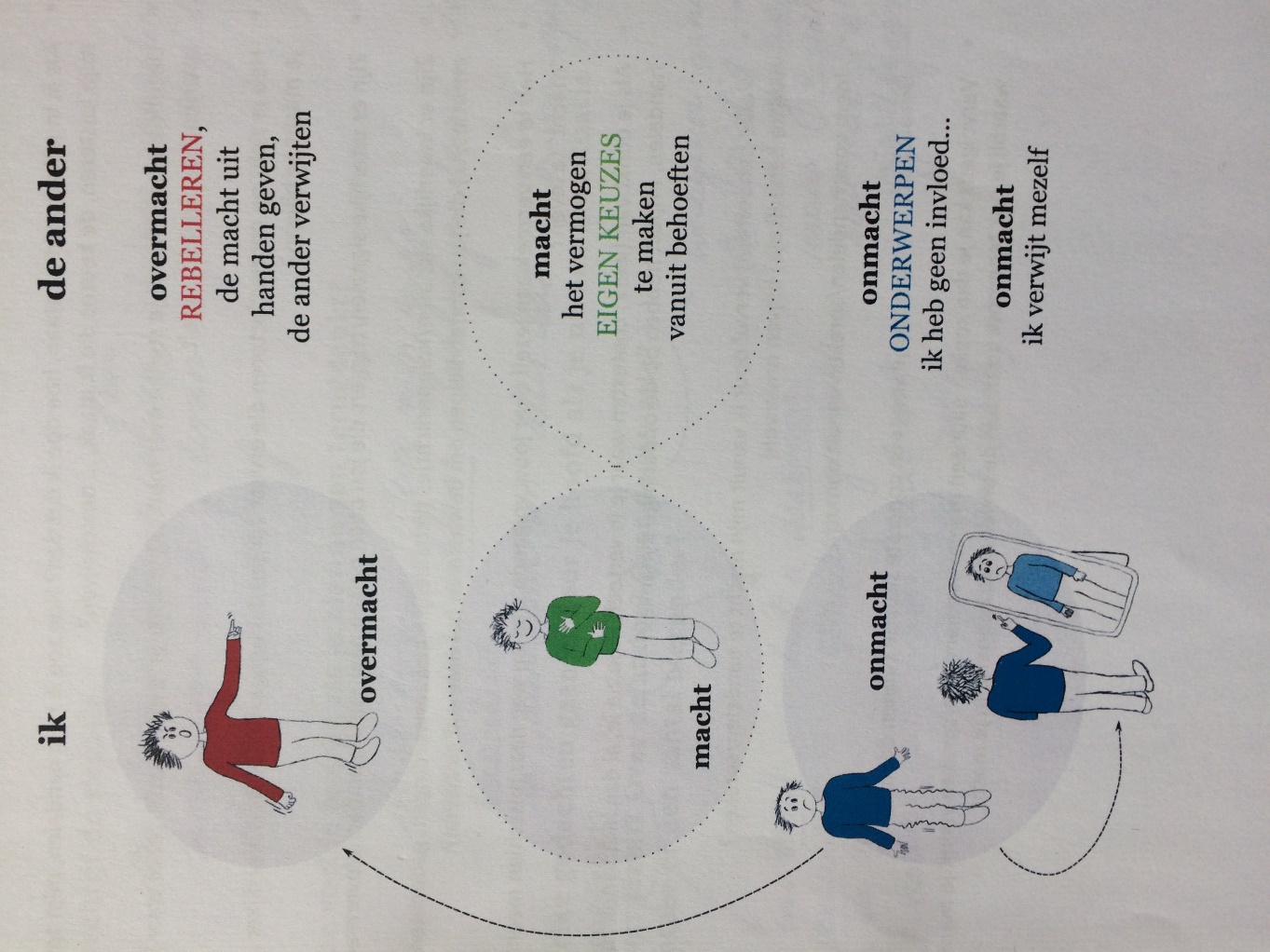 1. Waarden ontdekken
2. Hindernissen om richting waarden te gaan
3. Leren omgaan met innerlijke monsters
4. Een concreet actieplan opstellen en uitvoeren
2.2.2. Stagetaken
Stage 1 LOG
KD en OZ 
Idem 21-22 +
Gehanteerd wetenschappelijk bewijs, met beschrijving van verworven inzichten en toepassing 
Kritische bedenkingen, aanvullingen en/of vragen 
TV en OB
2.2.2. Stagetaken
Stage 1 LOG
KD en OZ
TV en OB
Idem 21-22 +
Kritische bedenkingen, aanvullingen en/of vragen
2.2.2. Stagetaken
Stage 2/3 LOG
CA, BP en BI 
Idem 21-22 +
Gehanteerd wetenschappelijk bewijs, met beschrijving van verworven inzichten en toepassing (BP met 5 stappen van EBH)
Kritische bedenkingen, aanvullingen en/of vragen 
TV en OB
2.2.2. Stagetaken
Stage 2/3 LOG
CA, BP en BI 
TV en OB
Idem 21-22 +
Gehanteerd wetenschappelijk bewijs, met beschrijving van verworven inzichten en toepassing 
Kritische bedenkingen, aanvullingen en/of vragen
2.2.3 Stagebegeleiding
Algemeen
Student toont beoogde competenties aan.
Feedback met datum
Student toont feedback van supervisor aan mentor.
Kwalitatieve feedback van mentor (stageportaal)
2.2.3 Stagebegeleiding
Supervisieactiviteit
Idem 21-22
Stagebezoek
Laatste deel van de stage
Observeren zeker bij stage 2/3
Feedbackdocumenten overlopen en nog niet eerder besproken elementen ter plaatse noteren en handtekenen
2.2.4 Stageschrift
Stageschrift altijd mee op stage, supervisieactiviteit, stagebezoek
Deel A: Administratie
Deel B: Stagetaken
Deel C: Competentieontwikkeling
Indienen stageschrift Stage 1 tussen 15.30 en 16 uur
Indienen stageschrift Stage 2/3 tussen 9 en 9.30 uur
2.3 Na de stage
De supervisor en niet de mentor is verantwoordelijk voor de eindbeoordeling van de stage. De eindbeoordeling gebeurt steeds volgens de criteria/het niveau gehanteerd binnen de opleiding. 
Stage 1 	generieke en beroepsspecifieke competenties 50%-50%Stage 2/3 	generieke en beroepsspecifieke competenties 30%-70%
20%-regel: maximaal 9/20
Bijlage 1: Competentielijst
Stage 2/3 LOG
Generieke competenties: 11 (zelfbewust)
Beroepsspecifieke competenties: 22 (23)
Competentie 20: EBH
Competentie 21: kritisch analyseren informatie en data
Competentie 22: realistisch monitoren van competentieontwikkeling, bewust van wat hij doet, denkt, voelt en wilt, van wie hij is en hoe hij overkomt.
Stage 1 LOG
Generieke competenties: 11 (zelfbewust)
Beroepsspecifieke competenties: 17
Competentie 15: EBH
Competentie 16: kritisch analyseren informatie en data
Competentie 17: realistisch monitoren van competentieontwikkeling, bewust van wat hij doet, denkt, voelt en wilt, van wie hij is en hoe hij overkomt.
Bijlagen
Stage 2/3 LOG
Bijlage 2: Stroomdiagram
Bijlage 3: ICF-model
Bijlage 4: Gedragsanalyse probleemgedrag
Bijlage 5: Gedragsanalyse doelgedrag
Bijlage 6: Evidence-based handelen
Bijlage 7: Therapieverslag
Bijlage 8: Referenties
Stage 1 LOG
Bijlage 2: Stroomdiagram
Bijlage 3: ICF-model
Bijlage 4: Therapieverslag
Bijlage 5: Referenties
Kwaliteitsbevraging 21-22
Resultaten in lijn met vorige jaren.
Vraag naar overzicht gedragsveranderingstechnieken en logopedische technieken  Methodisch Handelen 2  via student
Graag mogelijkheid tot kwalitatieve feedback per competentie: in orde 22-23 
Wat mag gevraagd aan student? Zie vademecum p.13
Graag coaching en feedback door supervisor over de kwaliteit van begeleiding door de mentor: in ontwikkeling
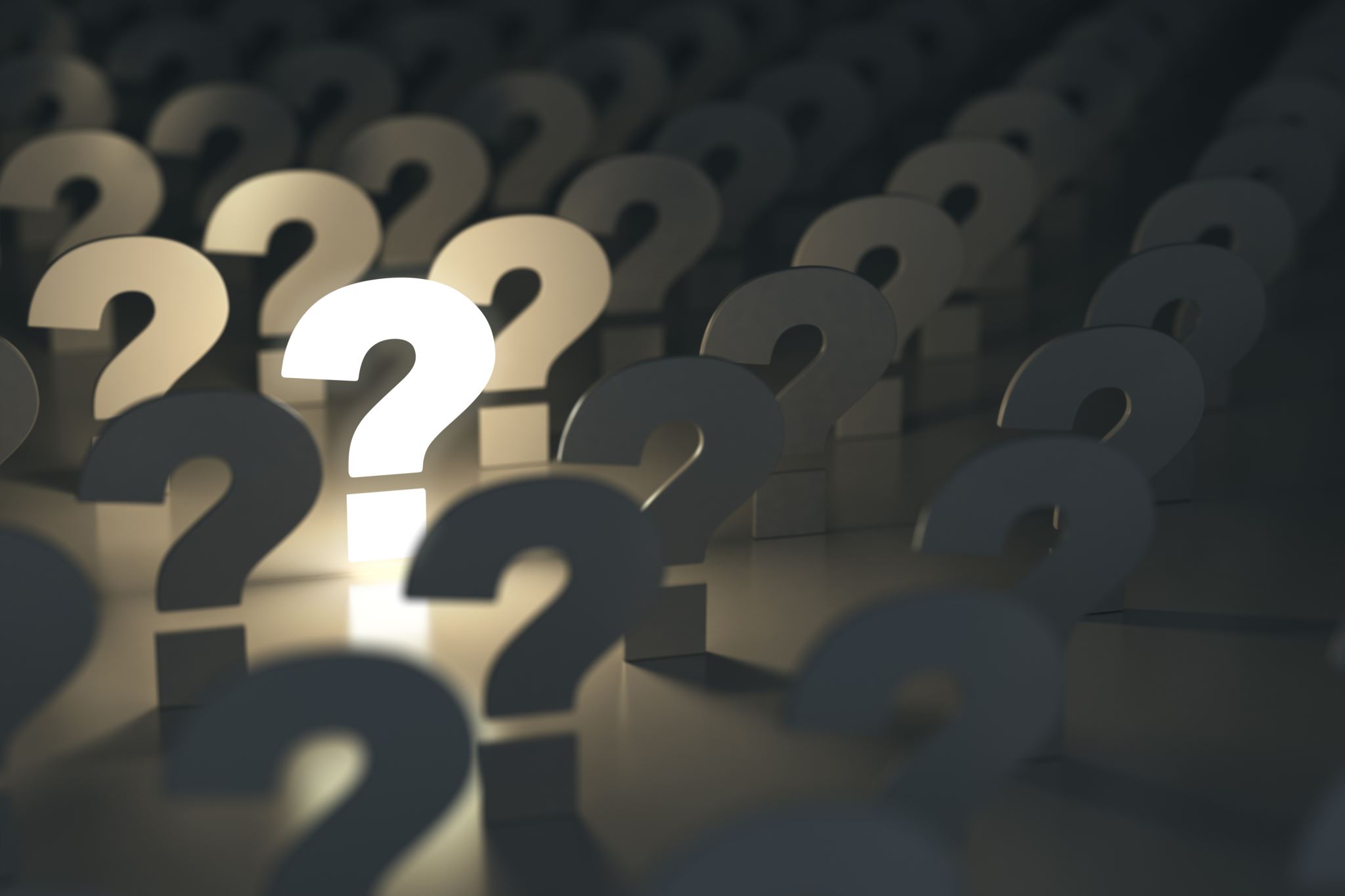 Nog vragen?
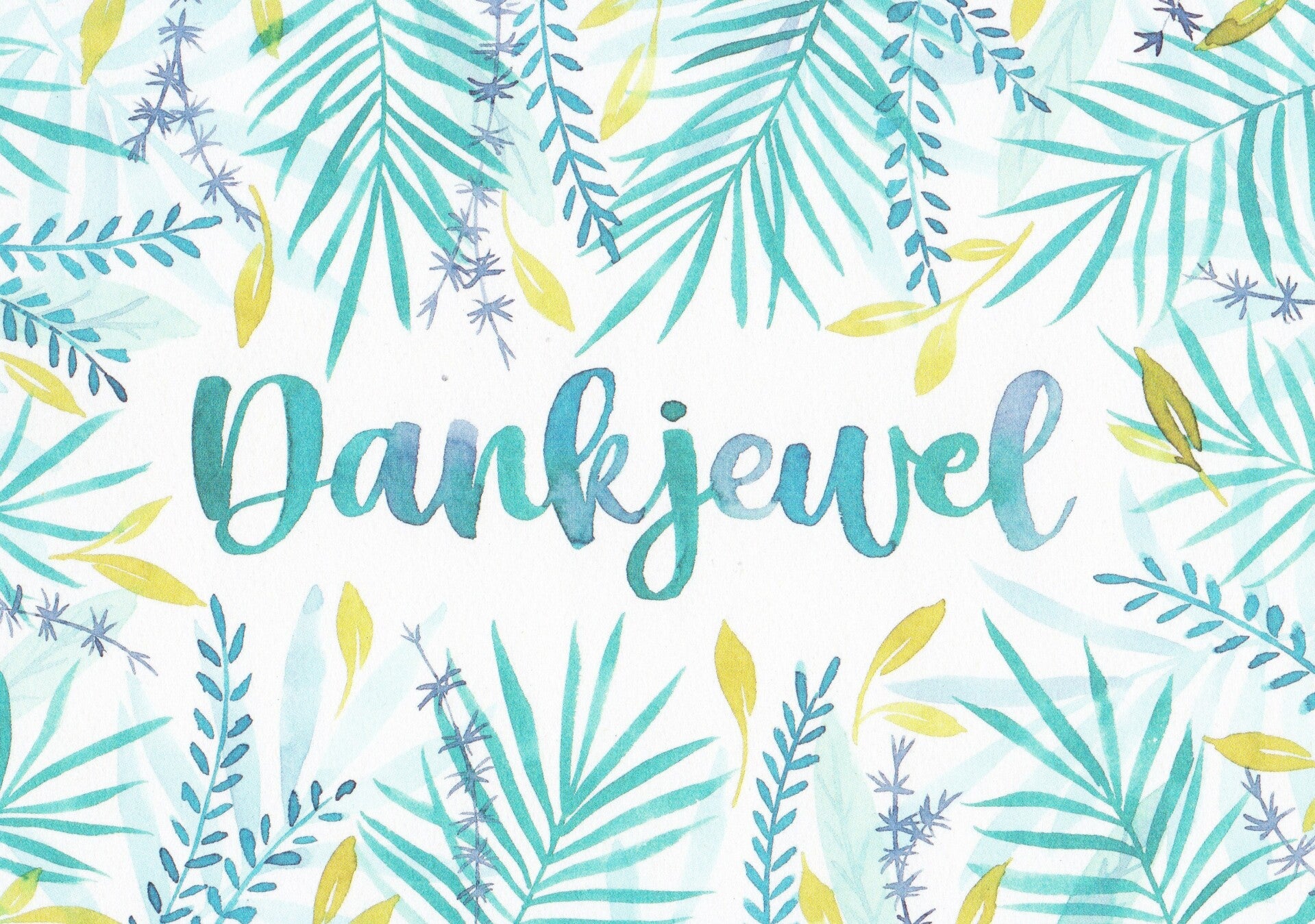